Внеклассное мероприятие для учащихся 1-4 классов на тему : «Профилактика бытовых пожаров.Правила поведения»
Подготовили:
члены отряда ЮПП
«ДОЗОР»
руководитель отряда ЮПП- Гусенкова В.В.
Цели: предупреждение возникновения пожаров и правила поведения при пожарах. 
Задачи:
1)рассказать о пользе и вреде огня;
2) научить детей правилам пожарной безопасности, обеспечивающим сохранность их жизни и здоровья в современных условиях быта;
3) формировать навыки правильного поведения детей в экстремальных ситуациях, при пожаре дома или в школе;
4) довести до сознания учащихся правила пользования газом и электроприборами.
Загадка
Рыжий зверь в печи сидит,
Рыжий зверь на всех глядит,
Он от злости ест дрова,
 Может час, а может два,
Ты рукой его не тронь,
Искусает он ладонь
Историческая справка
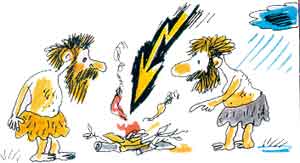 Причины пожаров
У Матрены нашей домаОтличился сын Ерема.
Он со спичками шалил
И квартиру подпалил.
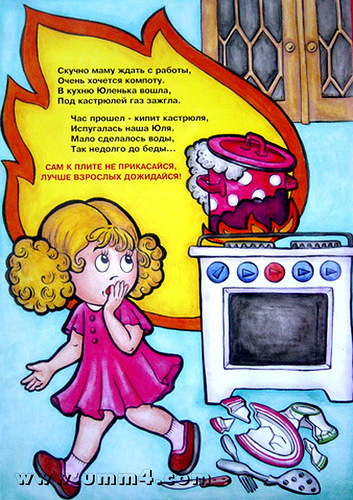 Нина печь свою включила,Ну а выключить забыла,Чтоб пожара не навлечь,Выключай-ка, Нина, печь!
Если включим телевизор,
А потом еще компьютер,
Чайник, принтер - все в одно.
Может это заискриться,
Загореться, задымиться,
И тогда пожар начнется,
Это вовсе не смешно!
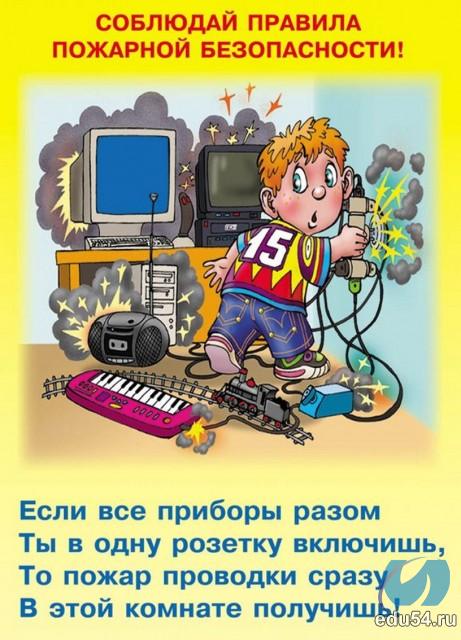 Если газовый прибор не исправен,Ты не пользуйся таким: он коварен.Чуть оставил без присмотра –  все пылает!С ним никто в такие шутки не играет!
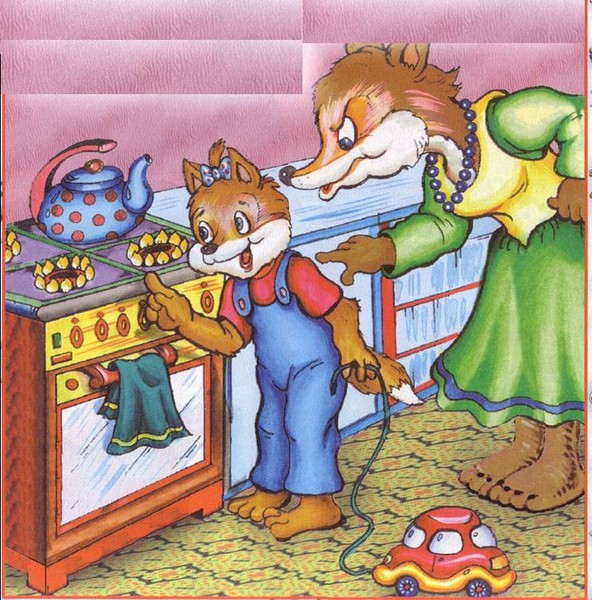 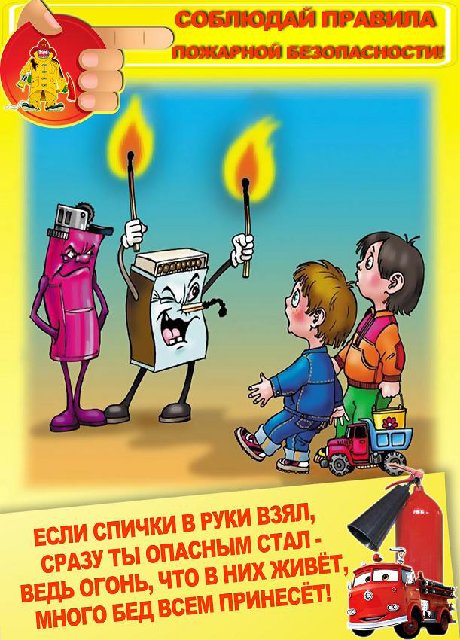 Памятка
Не пользуйтесь неисправными электроприборами. 
Не оставляйте без присмотра электроприборы. 
Не включайте в одну розетку несколько электроприборов. 
Не прикасайтесь к включенному электроприбору мокрыми руками. 
Не ремонтируйте сам электроприбор. 
Не пользуйтесь приборами, если есть оголенные провода. 
Не играй со спичками.
Знает каждый гражданин пожарный номер-»01»
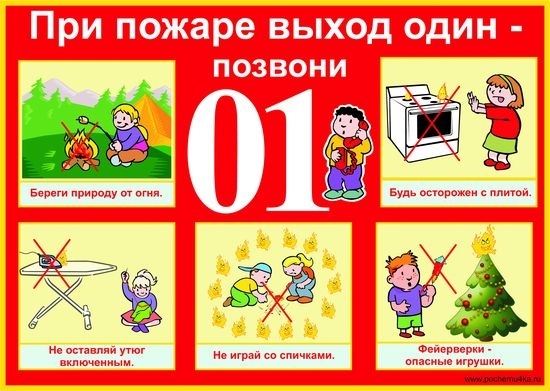 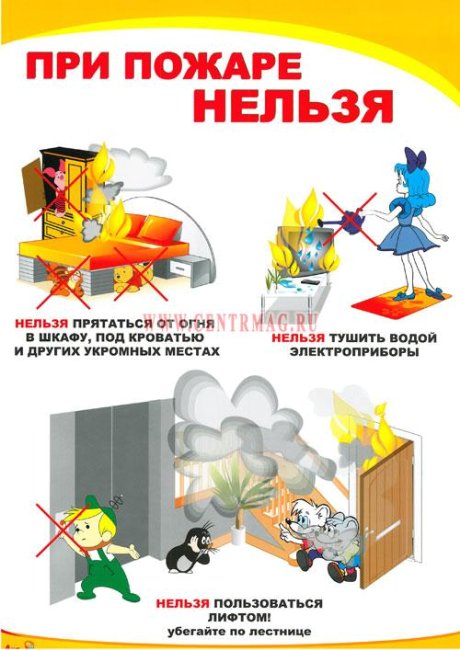 Продолжи пословицу
Нет дыма  без…
Из огня да в …
Спички не тронь – в них.. 
Спичка невеличка, огонь…
Жжется печь, ее не тронь, потому что в ней…
Искру туши до пожара, беду отводи до …. 
Не имей привычки, носить в кармане…
Коробка спичек хоть мала, но может сделать много…
Пожар могут вызвать электроприборы, когда остаются без…
Конкурс «Самый быстрый»
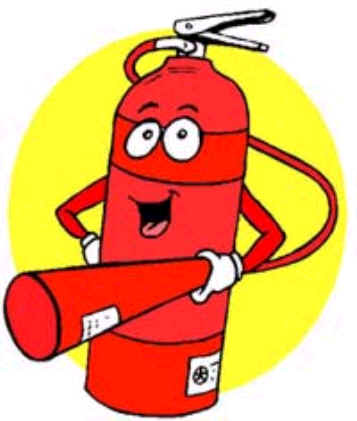 Буклет на память
Спасибо за внимание!